Week 6
6th Grade Language Arts
Classroom Leaders 2nd
Pencil Person(make sure the correct date is written on the board) Angel
DJ (can create a clean weekly play list for us to listen to by tomorrow)
Montrease, Brook, Summer, Corey
Electrician (turns lights on and off) Julian & Destiny
Teachers’ assistants (pass out materials & pick them up & run errands) Zoe, Triniti, Morgan, Isabella
Liveschool point taker Maddy, Morgan, Maxwell
Botanist (makes sure Ms. Kate doesn’t kill her cactus) Knox, Eayn
Team-Point Taker Alon, Duke, Grayson
Classroom Leaders 4th:DJs: Will, Briar, Ellis, Lukas, Chris, SpencerElectricians Ellis, Neviah, Spencer, Za’CorriunTeachers Assistants: Kaliyah MishawnLiveschool Point-taker: Brayden, Jae’SuanBotanist: Ellis NeviahTeam Point-Taker: Will & Laura & ZaCorriun, CJ
New Seats 2nd
2 tables at the front: Ed, Ms. Skittles
GROUP 1: Grayson, Maxwell, Yousif, Eayn
GROUP 2: Miles, Corey, Isabella, Morgan
GROUP 3: Knox, Montrese, Sam, Kingston
GROUP 4: Victor, Julian, Zoe, Triniti
GROUP 5: Quantarius, Trey
GROUP 6: Alon, Brook, Destini, Dejuan
LIBRARY LOUNGE: Angel, Summer, Giacamo,
New Seats 4th
Winners for the week
GROUP 1: Jermiah, Cortesha, Jae’Suan, Laura
GROUP 2: Neviah, Lukas, Chris, Kaliya
GROUP 3: Brayden, CJ, Briar
GROUP 4: Will, Ellis, Noah
GROUP 5: Niko, Jacobi, Spencer
GROUP 6: Mishawn, ZaCorrian
LIBRARY LOUNGE Brayden, CJ, Briar
Team Points
GROUP 1
GROUP 2
GROUP 3
GROUP 4
GROUP 5
GROUP 6
LIBRARY LOUNGE
https://westend6thgrade.weebly.com/
Homework – due Friday

ELA: “Adjectives vs. Adverbs” noredink.com

https://www.noredink.com/learn/assignments/3368767
Materials Required
Pencil/pen
Homework Folder (with Pink bathroom passes inside)
Language Arts Folder/binder (with Writing Notebook inside)
IFL booklet (Security Blanket story)
Intervention Flow Chart
New process – listen closely. This applies to ALL YOUR CLASSES
IF YOU BREAK EXPECTATIONS…….?
1.) You receive a written warning – your name will be written on the board and will serve as a visual redirection.
2.) You will move to the Reflection Corner to work on a different task and reflect on your behavior.
3.) If you do not follow expectations in the reflection corner (talking or leaving the seat) you will lose the privilege of having free time during physical activity, and, instead, participate in supervised recess. You parent will be contacted and made aware of your behavior. This will also be documented in Infinite Campus.
4.) If you still aren’t following expectations, you will move to another room. Mr. Hunter will come to speak with you.
Security Blanket
Monday: Today we will
Answer the Bell Ringer
Talk about parts of a narrative
Review prompt for this week
Diagramming character perspective
P. ___ Monday Bell RingerWhat do all these pictures have in common?
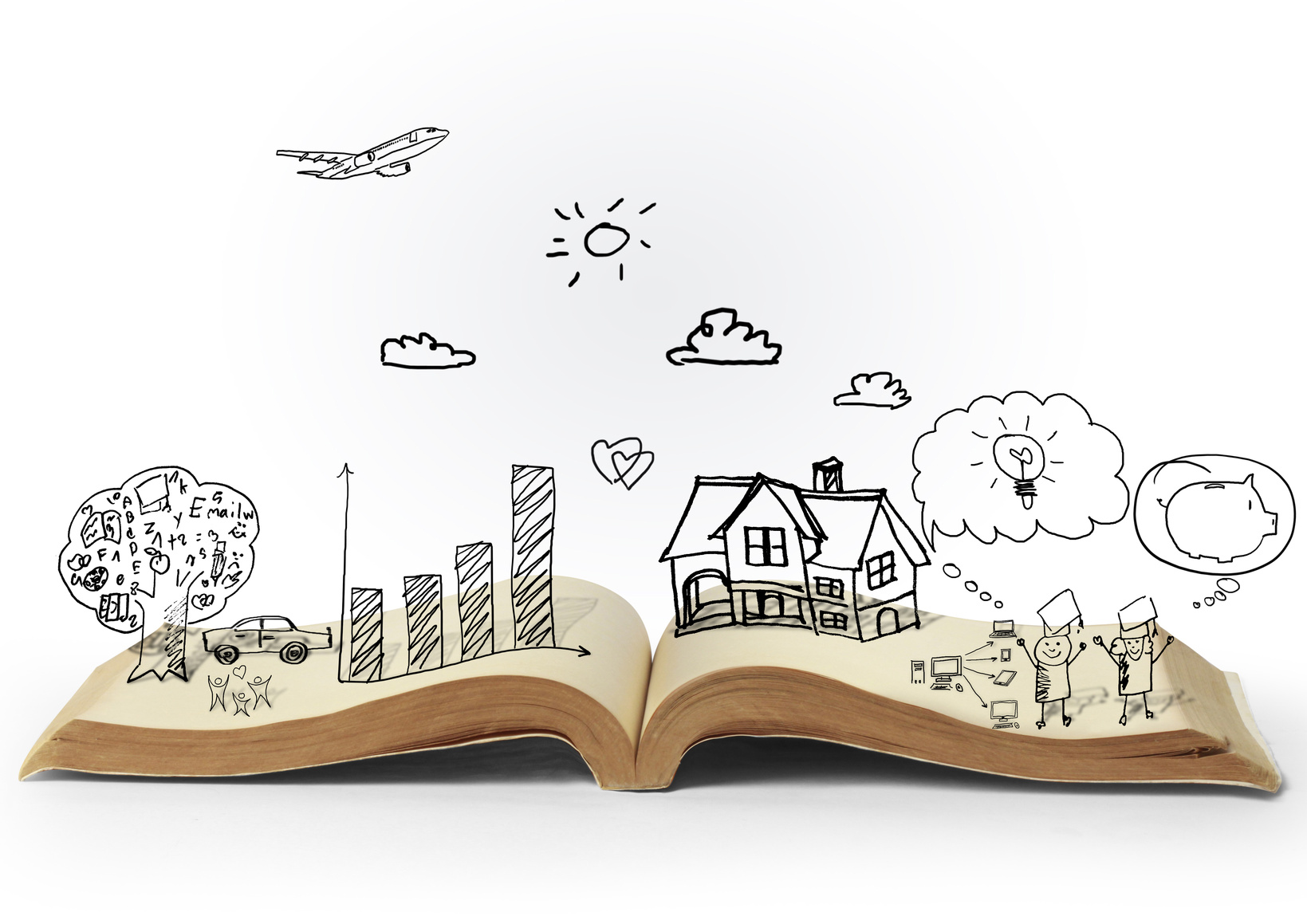 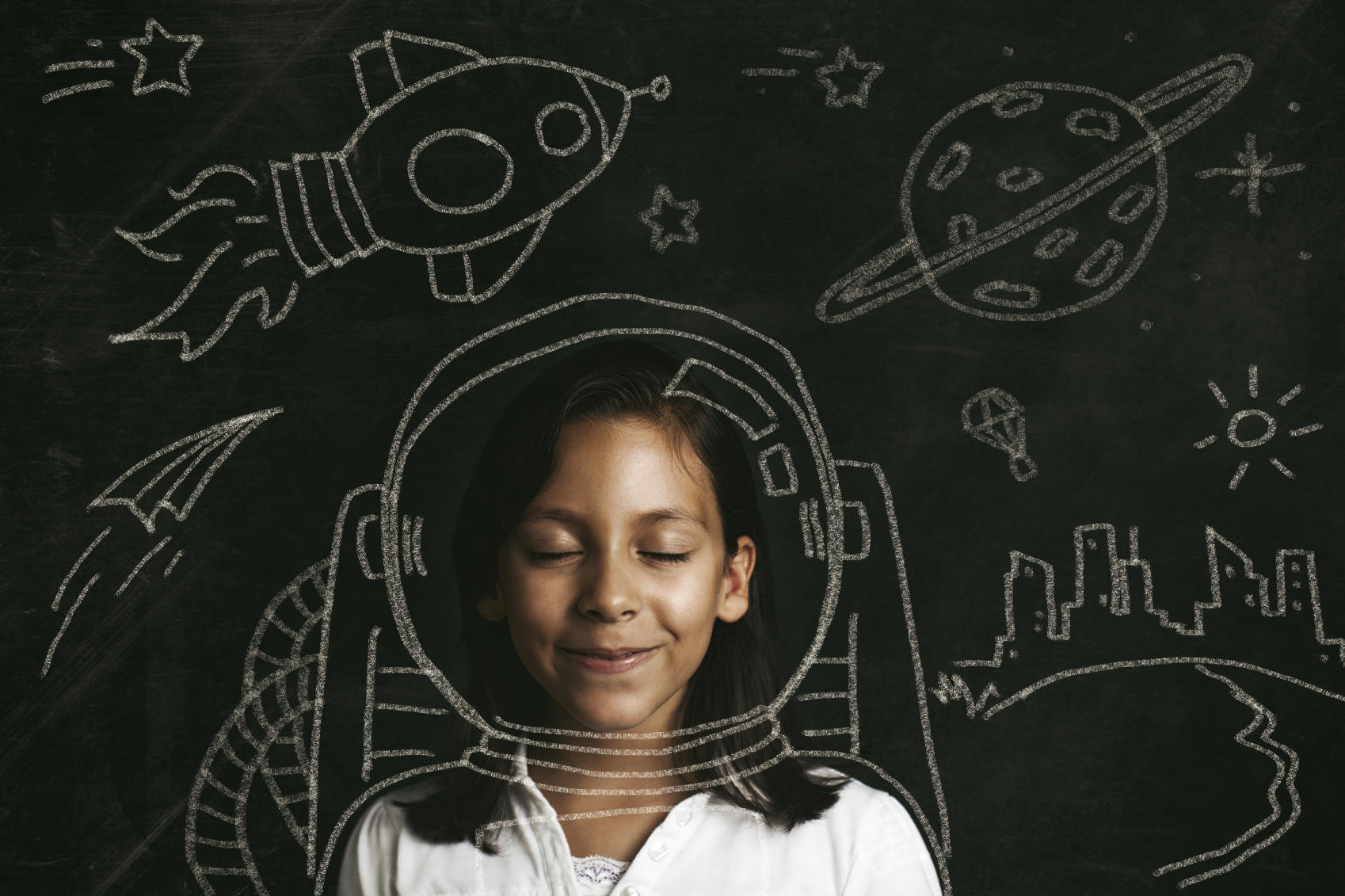 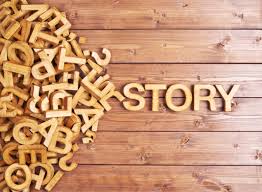 P.___ Guided Notes
PARTS OF A NARRATIVE
The narrators tell the story in 1st person point of view
1st person point of view = The main character tells the story and uses pronouns “I” “Me” “My” “We” “Us”
Dialogue of characters is included to develop character personalities
Sensory details (sights, sounds, smells) are included to help the reader visualize the setting.
P.___ Writing prompt for this week.
Review the story Security Blanket and write a narrative from the perspective of the twins, the mom, or the dad.  Use character dialogue and sensory details to develop a suspenseful plot with a scary mood.

Annotate this prompt with the do what strategy
Perspective in Security Blanket
1. List out 6 significant events in the story
2. Select a character – what would his/her perspective be during these events?
3. What thoughts, feeling, words, and actions would show this perspective?
Tuesday: Today we will
Answer the Bell Ringer
Talk about the purpose of a narrative
Review prompt for this week
Narrative rewrite practice
P. ___ Tuesday Bell Ringer
What is the purpose of a narrative?
P.___ Writing prompt for this week.
Review the story Security Blanket and write a narrative from the perspective of the twins, the mom, or the dad.  Use character dialogue and sensory details to develop a suspenseful plot with a scary mood.

Annotate this prompt with the do what strategy
Review Perspective in Security Blanket
1. List out 6 significant events in the story
2. Select a character – what would his/her perspective be during these events?
3. What thoughts, feeling, words, and actions would show this perspective?
Narrative Perspective
What narrative perspective (point of view) is security blanket told from?
What is the purpose of a narrative?
What is dialogue and why do author’s include it?
What are sensory details
Pretend you are another character from Security Blanket. Re-write the section below, from that character’s perspective.
P. ___ Wednesday Bell Ringer
Clip of Wonder Woman slow motion moment https://www.youtube.com/watch?v=BWuafJtMrBE 
What “slow-mo” details did you observe?
Why did the director slow these moments down?
P.___ Writing prompt for this week.
Review the story Security Blanket and write a narrative from the perspective of the twins, the mom, or the dad.  Use character dialogue and sensory details to develop a suspenseful plot with a scary mood.

Annotate this prompt with the do what strategy
Continue Drafting
Peer Review
Share your work with a partner
Share one compliment and one suggestion for improvement (see stems for useful conversation)
You will present an objective summary of their work and give a compliment